Task-Oriented Dialogue Systems & Multi-Modal Dialog System
Chia-Yi Su
Department of Electronic Engineering
National Kaohsiung University of Science and Technology
December 2021
National Kaohsiung University of Science and Technology
1
Course Outline
Basic Knowledge on Natural Language Processing 
Applications of Natural Language Processing
Word Vector
Neural Network (Including Relative Math Derivation)
Dependency Parsing 
Recurrent Neural Network, Variants of Recurrent Neural Network, and Language Model
Machine Translation
Contextual Representation
Dialog System (Including MultiModal Dialog System)
December 2021
National Kaohsiung University of Science and Technology
2
Agenda
Introduction
Properties of Human Conversation
Task-Oriented Dialog System
Continuously Learning Neural Dialogue Management
Augment Information with Multimodal Information
December 2021
National Kaohsiung University of Science and Technology
3
Introduction
December 2021
National Kaohsiung University of Science and Technology
4
Two Categories of Dialog System
Task-Oriented Dialogue System
Siri
Google Assistant
Alexa
Cortana
DoNotPay
Chit-Chat
December 2021
National Kaohsiung University of Science and Technology
5
Properties of Human Conversation
December 2021
National Kaohsiung University of Science and Technology
6
Conversation Example
December 2021
National Kaohsiung University of Science and Technology
7
Turn
A turn is similar to an interactive system you take turn, then I take turn and repeat.
A conversation has multiple turns.
A turn can be a complete sentence or a word.
The example has 20 turns.
December 2021
National Kaohsiung University of Science and Technology
8
Endpoint Detection
Endpoint detection is to detect whether the speech is end.
The human beings sometimes cease speaking in the middle of the speech.
Therefore: Endpoint detection is a challenge task.
December 2021
National Kaohsiung University of Science and Technology
9
Speech Acts
a.k.a Dialog act
Each utterance is an action being performed by speaker. (Wittgenstein, 1953; Austin, 1962)
The example of speech acts is as follows. (Bach and Harnish, 1979)
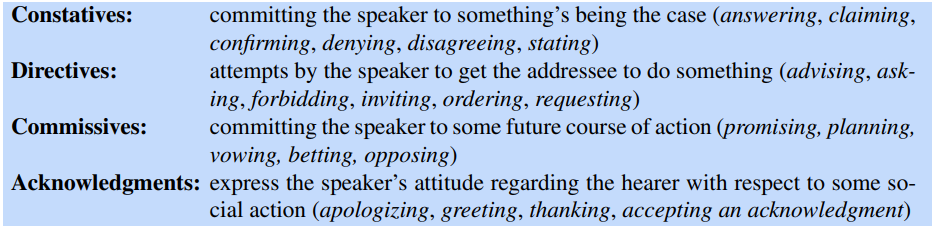 December 2021
National Kaohsiung University of Science and Technology
10
Grounding
The dialog acts of utterances are collective.
Therefore: The establishment of what both agree on becomes crucial.
Grounding is to acknowledge the hearer understands what the speaker says.
The types of grounding is as follows:
Simple message such as OK, Got it.
Repeat what speaker says.
Asking next question.
December 2021
National Kaohsiung University of Science and Technology
11
Adjacency Pairs
One type of dialog often ensues another type of dialog.
The pairs are consisted of first pair part and second pair part.
Example:
Question = > Answer
Proposal => Acceptance/Rejection
Complement => Downplayers
December 2021
National Kaohsiung University of Science and Technology
12
Subdialog
Sometimes the second pair part does not appear right after the first pair part.
Example:
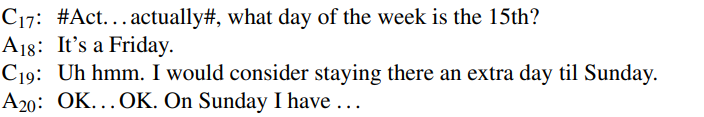 Correction
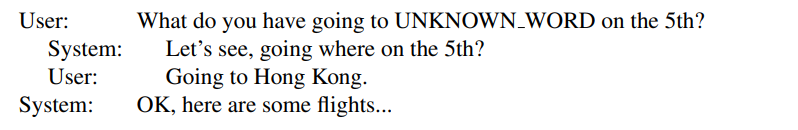 Clarification
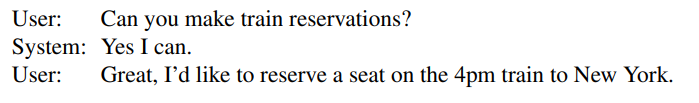 Pre-Sequence
December 2021
National Kaohsiung University of Science and Technology
13
Initiative
Someone who controls the conversation has the conversational initiative.
Mixed initiative means someone who sometimes ask question, sometimes answer the question, and sometimes redirect the topics of the conversation.
Mixed initiative is a difficult task in the dialog system.
Sometimes the system initiative makes the user frustrated.
December 2021
National Kaohsiung University of Science and Technology
14
Inference and Implicature
Sometimes human beings do not say something explicitly.
Therefore: The hearer requires to infer what the speaker says.
Example
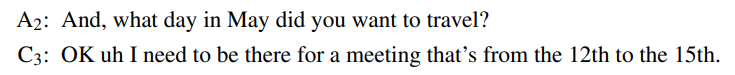 December 2021
National Kaohsiung University of Science and Technology
15
Task-Oriented Dialog System
December 2021
National Kaohsiung University of Science and Technology
16
Architecture of Task-Oriented Dialog System
Natural Language Understanding
Natural Language Generation
Dialog Management
December 2021
National Kaohsiung University of Science and Technology
17
Natural Language Understanding (NLU)
Natural Language Understanding
Natural Language Generation
Dialog Management
December 2021
National Kaohsiung University of Science and Technology
18
NLU: Domain Classification
To classify the domain of information that the user provides
In order to find the right database
Sequence classification problems
Example:
Show me morning flights from Boston to San Francisco on Tuesday
Air travel DB
December 2021
National Kaohsiung University of Science and Technology
19
NLU: Intent Detection
To classify what type of task that the user wants to achieve
Sequence classification problems
Example:
Show me morning flights from Boston to San Francisco on Tuesday 
Show flights
December 2021
National Kaohsiung University of Science and Technology
20
NLU: Slot Filling
To extract the information in the user utterances
Can be treated as a sequence label problem and combining with BIO encoding
Example:
Show me morning flights from Boston to San Francisco on Tuesday
ORIGIN-CITY: Boston
ORIGIN-DATE: Tuesday
ORIGIN-TIME: morning
DEST-CITY: San Francisco
December 2021
National Kaohsiung University of Science and Technology
21
Dialog Management (DM)
Natural Language Understanding
Natural Language Generation
Dialog Management
December 2021
National Kaohsiung University of Science and Technology
22
DM: Dialog State Tracking
To maintain the state of the current dialog
Usually using the dictionary structure to maintain this state
Requiring to know the dialog acts
December 2021
National Kaohsiung University of Science and Technology
23
DM: Dialog Policy Making
To decide the dialog act of the system
An easy method to achieve this task is applying supervised learning which is to calculate the probability of the dialog policy given the current state
The modern method to achieve this task is applying reinforcement learning to decide the dialog policy
December 2021
National Kaohsiung University of Science and Technology
24
DM: Dialog Acts
To detect the dialog acts of the user
Can be treated as a short-text classification problem (Lee & Dernoncourt, 2016)
December 2021
National Kaohsiung University of Science and Technology
25
DM: Confirmation and Rejection
Because: The NLU is not robust and sometimes makes mistakes 
Therefore: It’s vital to make the system know its misunderstanding.
There are two approaches to make system understand its mistakes
Confirmation 
Rejection
Confirmation can be further divided into two categories
Explicit Confirmation
Implicit Confirmation
December 2021
National Kaohsiung University of Science and Technology
26
Natural Language Generation (NLG)
Natural Language Understanding
Natural Language Generation
Dialog Management
December 2021
National Kaohsiung University of Science and Technology
27
Natural Language Generation (NLG)
Two Stage of NLG
Content Planning (What to say)
Sentence Realization (How to say)
Two methods to generate the response
Template-Based Generation Method
Language Model Generation Method
December 2021
National Kaohsiung University of Science and Technology
28
NLG: Template-Based Generation Method
Using the template in the prompts to generate the response
Example
Hello, What do you want me to achieve?
When do you want to depart from Depart_City? 
When do you want to arrive at Dest_City?
The task-oriented dialog system usually uses template-based method to generate the response.
December 2021
National Kaohsiung University of Science and Technology
29
NLG: Language Model Generation Method
Training a model to generate the response
The architecture for this model is usually an encoder-decoder model
The input is the combination of the slot pair and the dialog acts
We often delexicalize the contents in the output and replace the words with slots since it’s difficult to see all the contents in the training step
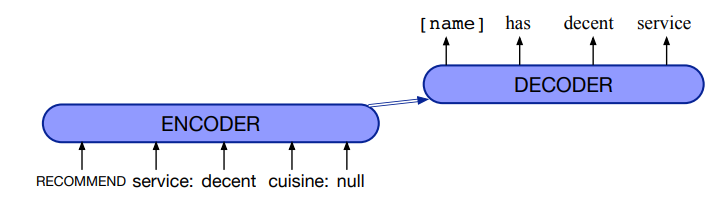 December 2021
National Kaohsiung University of Science and Technology
30
Continuously Learning Neural Dialogue Management
Su et al., Arxiv, 2016.
December 2021
National Kaohsiung University of Science and Technology
31
Limitation of Supervised Learning
The future dialog acts may not be considered.
The dialog states may be large.
December 2021
National Kaohsiung University of Science and Technology
32
Architecture of the System
December 2021
National Kaohsiung University of Science and Technology
33
Input and Output of the System
Input (State Vector)
A state vector which encodes information of the dialog history (Mrkšić, 2017)
Output
Dialog Act: request, offer, confirm, select, bye
Query for the Search Constraint: food, pricerange, area, none – matters when dialog act is one of the following: request, confirm, select
Offer Slots: slots that the system can mention
December 2021
National Kaohsiung University of Science and Technology
34
Phase 1: Supervised Learning
December 2021
National Kaohsiung University of Science and Technology
35
Phase 2: Reinforcement Learning
December 2021
National Kaohsiung University of Science and Technology
36
Experimental Results
Setting
A live telephone-based SDS to provide the restaurant information in the Cambridge, UK.
The domain has 150 venues, each having 6 slots, three for search constraint and three are informable properties
Corpus Data for Supervised Learning
Consisting of 720 user dialogs 
Collected via Amazon Mechanical Turk (AMT)
Adagrad is employed during back-propagation
December 2021
National Kaohsiung University of Science and Technology
37
F-1 Scores of Supervised Learning
Hypothesis
Training corpus has less data related to query
Therefore: Its F-1 score is lower
Solution: Using reinforcement learning to mitigate it
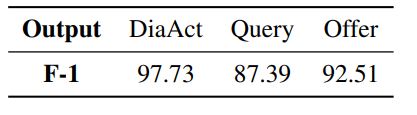 December 2021
National Kaohsiung University of Science and Technology
38
Policy Network in Simulation
The model is tested under various semantic error rates (SER) which average over 500 dialog.
The maximum dialog length is 30 turns.
After 6000 iterations, the improvement is around 1-8%.
The model learns to double-check more when the condition is more corrupted, which indicates the RL model’s ability to improve its own behavior.
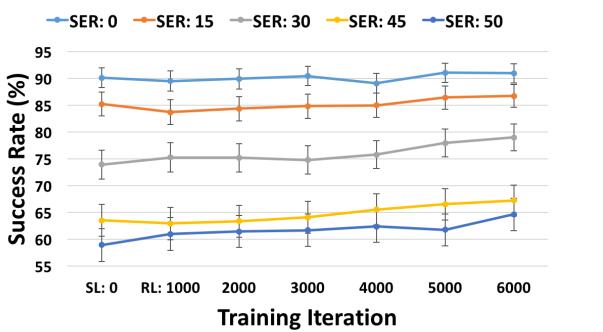 December 2021
National Kaohsiung University of Science and Technology
39
Policy Network with Real Users
The users are asked to rate by answering the question “Do you think this dialog was successful?”
The range is between 0 to 5 which is a six-point scale range.
The users are also asked to provide a binary rating.
This result demonstrates that the RL model is more adaptable to the uncertain environment.
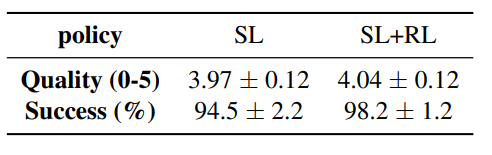 December 2021
National Kaohsiung University of Science and Technology
40
Sample-efficient Actor-Critic Reinforcement Learning with Supervised Data for Dialogue Management
Su et al., SigDial, 2017.
December 2021
National Kaohsiung University of Science and Technology
41
Learning from Demonstration Data
December 2021
National Kaohsiung University of Science and Technology
42
Experimental Results: Learning from Scratch
December 2021
National Kaohsiung University of Science and Technology
43
Experimental Results: Learning from Demonstration
December 2021
National Kaohsiung University of Science and Technology
44
Experimental Results: with Noisy Sample
December 2021
National Kaohsiung University of Science and Technology
45
Multimodal Applications
December 2021
National Kaohsiung University of Science and Technology
46
Multimodal Translation
Help to translate ambiguous words e.g. minion
Two meaning of minion
奴才
小小兵
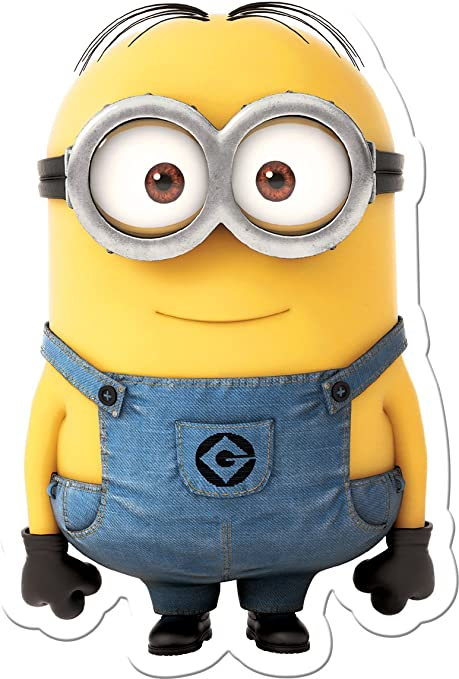 December 2021
National Kaohsiung University of Science and Technology
47
Rumer Verification
Facebook
Instagram
Google 
Microsoft IE
December 2021
National Kaohsiung University of Science and Technology
48
Mental Health Consultant
Haque et al., Measuring Depression Symptom Severity from Spoken Language and 3D Facial Expressions, Arxiv, 2018.
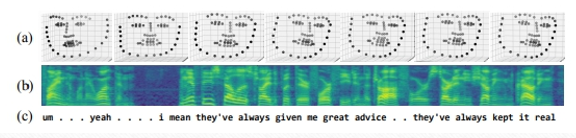 December 2021
National Kaohsiung University of Science and Technology
49
Visual 20 Question Games
Zhang, Zhao & Yu SIGDIAL 2018.
December 2021
National Kaohsiung University of Science and Technology
50
Visual 20 Question Games
December 2021
National Kaohsiung University of Science and Technology
51
Visual 20 Questions Game Rules
How to judge and provide answers?
Human Beings
Answer Bot
The termination of the game is under one of three following conditions
Guess the correct answer
Reach maximum guess number (3 times)
Reach maximum dialog turns (10 or 20 times)
Reward Polices
Win Reward: +10
Loss Reward: -10
Guess Wrong Answer: -3
December 2021
National Kaohsiung University of Science and Technology
52
Hierarchical Reinforcement Learning
December 2021
National Kaohsiung University of Science and Technology
53
Dialog State
Vision Belief State: Accumulate the semantic information of the imaged image
Vision Context State: Similarity score between vision belief state and candidate images (Cosine Distance)
Dialog Meta Information (META): Records all of the history information such as the number of asked questions
December 2021
National Kaohsiung University of Science and Technology
54
Vision Belief State
Map QAs + Images into multimodal sematic space
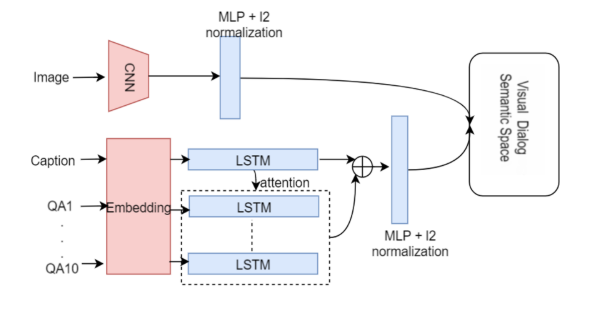 December 2021
National Kaohsiung University of Science and Technology
55
High-Level Policies Making
Double DQN
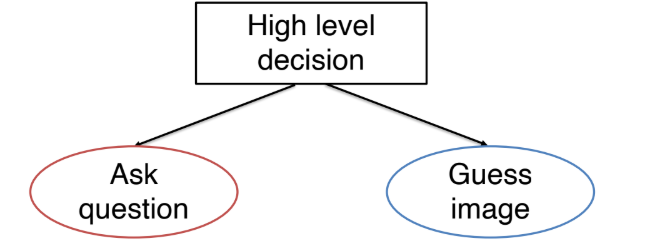 December 2021
National Kaohsiung University of Science and Technology
56
Low-Level Policies Making
DRRN (Deep Reinforcement Relevance Network)
The goal is to make the distribution Vision Context State to be more peaky.
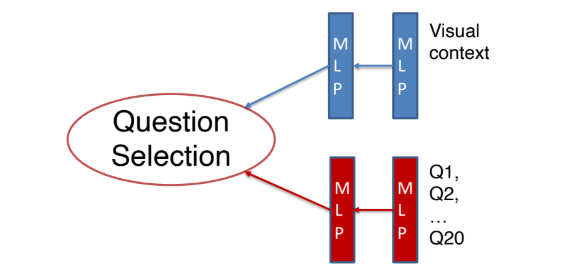 December 2021
National Kaohsiung University of Science and Technology
57
Ablation Analysis
Random Policy: Randomly guess answer and ask question
Random Question + DQN: ask question randomly and makes a high level decision with DQN
DRRN+DQN: ask question with DRRN and makes a high level decision with DQN
December 2021
National Kaohsiung University of Science and Technology
58
Ablation Analysis: Human Q + Machine A
Maximum Dialog Round: 20
QA pool: 200
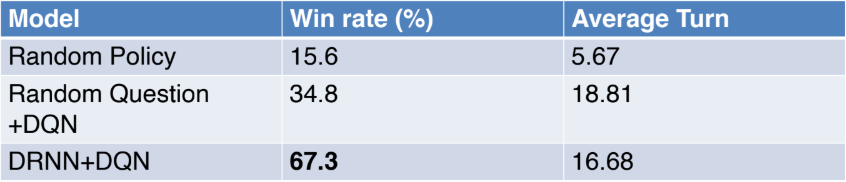 December 2021
National Kaohsiung University of Science and Technology
59
Interesting Findings: Recover from Wrong Answer
December 2021
National Kaohsiung University of Science and Technology
60
References
Jurafsky and Martin, Speech and Language Processing.
Su et al., Continuously Learning Neural Dialogue Management.
Yu, Augment Information with Multimodal Information, CVPR Invited Talk, 2020.
December 2021
National Kaohsiung University of Science and Technology
61